お問合せ
ご注文書
株式会社情報通信総合研究所　代表
TEL: 03-3663-7500
10:00 ～18:30
土日祝は除く
商品を電子メール
で送付
（確認後、納品書、請求書を郵送いたします）
ご注文
の流れ
お申込み
注文書到着と
内容確認のご連絡
最長約１週間程度
お待ち下さい
■本注文書に必要事項をご記入の上、電子メールに添付してお送りください。
注文書送付先：se_research@icr.co.jp
お申し込み日
2021年　　月　　　日
お申込者
請求書の送付先
ご連絡先
■ご注文商品概要
＜個人情報に関する取扱いについて＞
　ご記入いただきました個人情報は弊社出版物のご案内以外の目的で使用することは一切ございません。また第三者への提供は致しません。
ご同意の上、ご記入をお願いいたします。なお、弊社の個人情報の取扱い、お問い合わせ窓口に関しては https://www.icr.co.jp/site/personal/ に掲載しております。
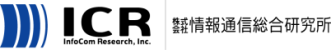